Heron Dugdho Khamar
Clear Shop picture with Sign Board
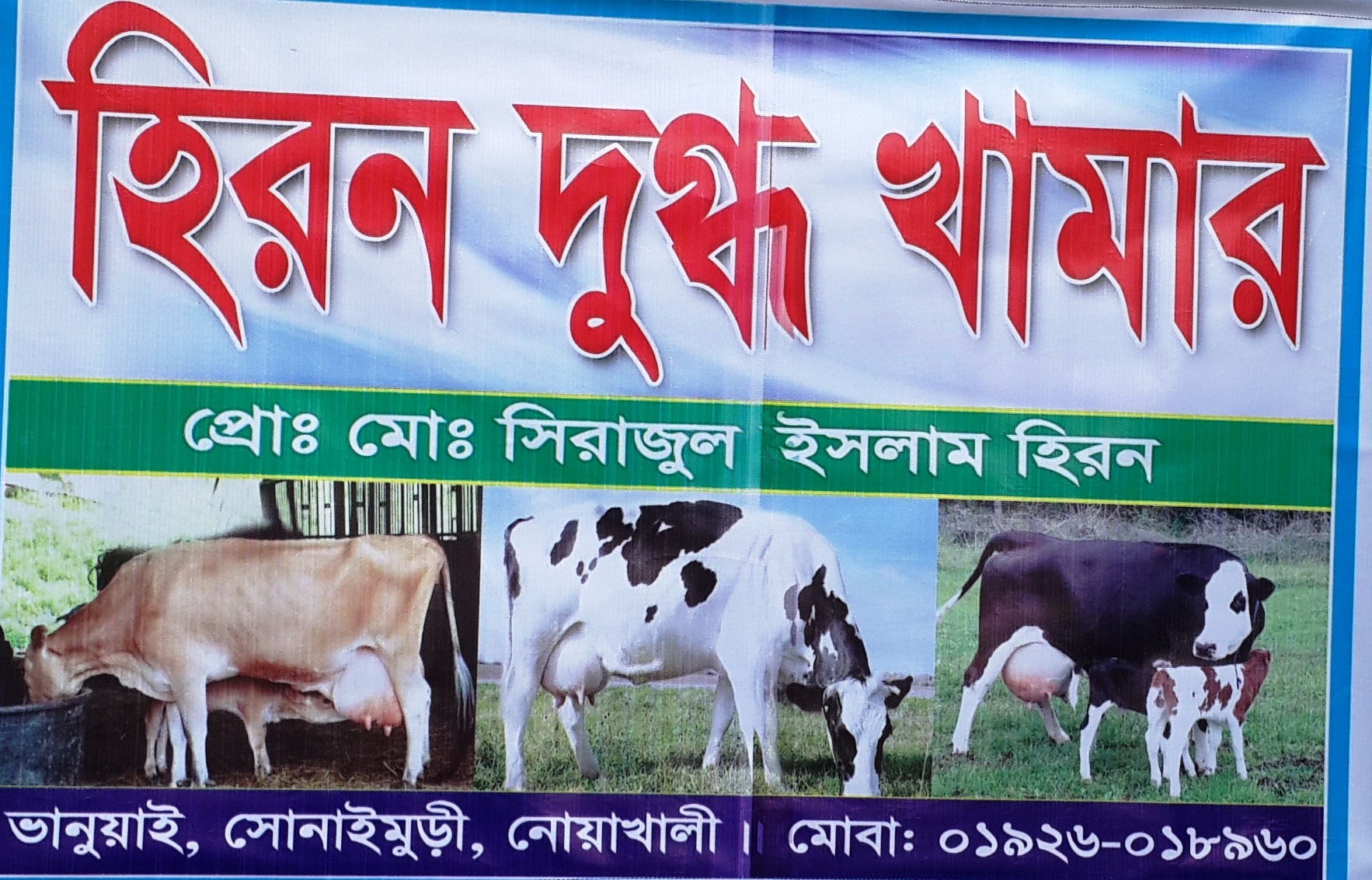 Project by: Serazul Islam

Identified by: Ala Uddin
Verified By: Mir Hossain Chowdhury
Sonaimuri Unit
Region -2
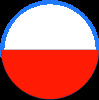 GRAMEEN TRUST
Brief Bio of the PROPOSED Nobin Udyokta
Brief Bio of the PROPOSED Nobin Udyokta (cont…)
brief history of GB loan utilization by Family
NU’s Mother has been a member of Grameen Bank since 2005 (11 years). At first she took a loan of Tk. 20,000/- from GB. NU’s mother gradually improved their living standard by using GB loan.
Proposed Nobin Udyokta business INFO
Present & Proposed Investment Breakdown
Present & Proposed Investment Breakdown
INFO ON EXISTING BUSINESS OPERATIONS
Financial Projection of NU Business plan
Cash flow projection on  business plan (Rec. & Pay.)
SWOT Analysis
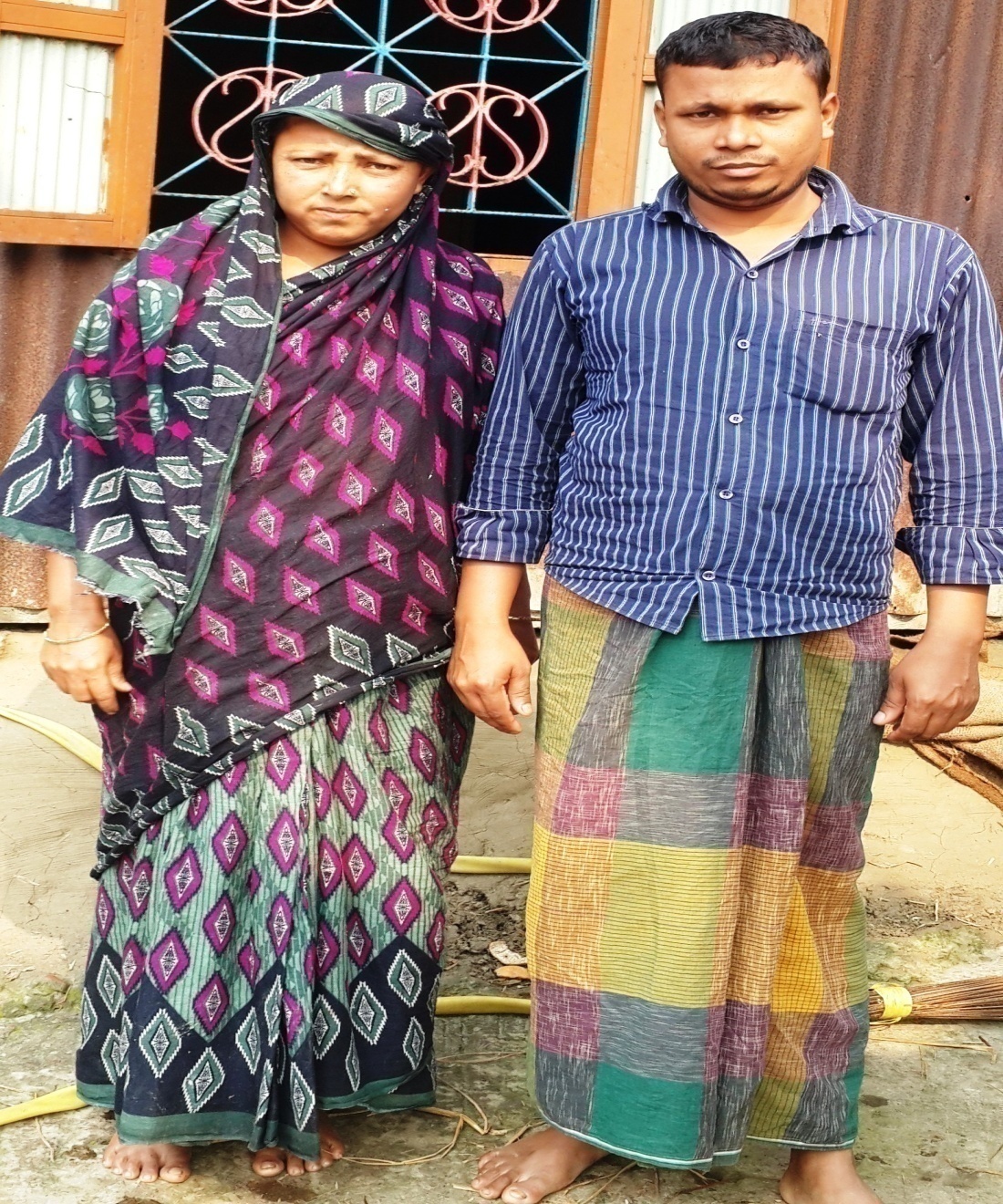 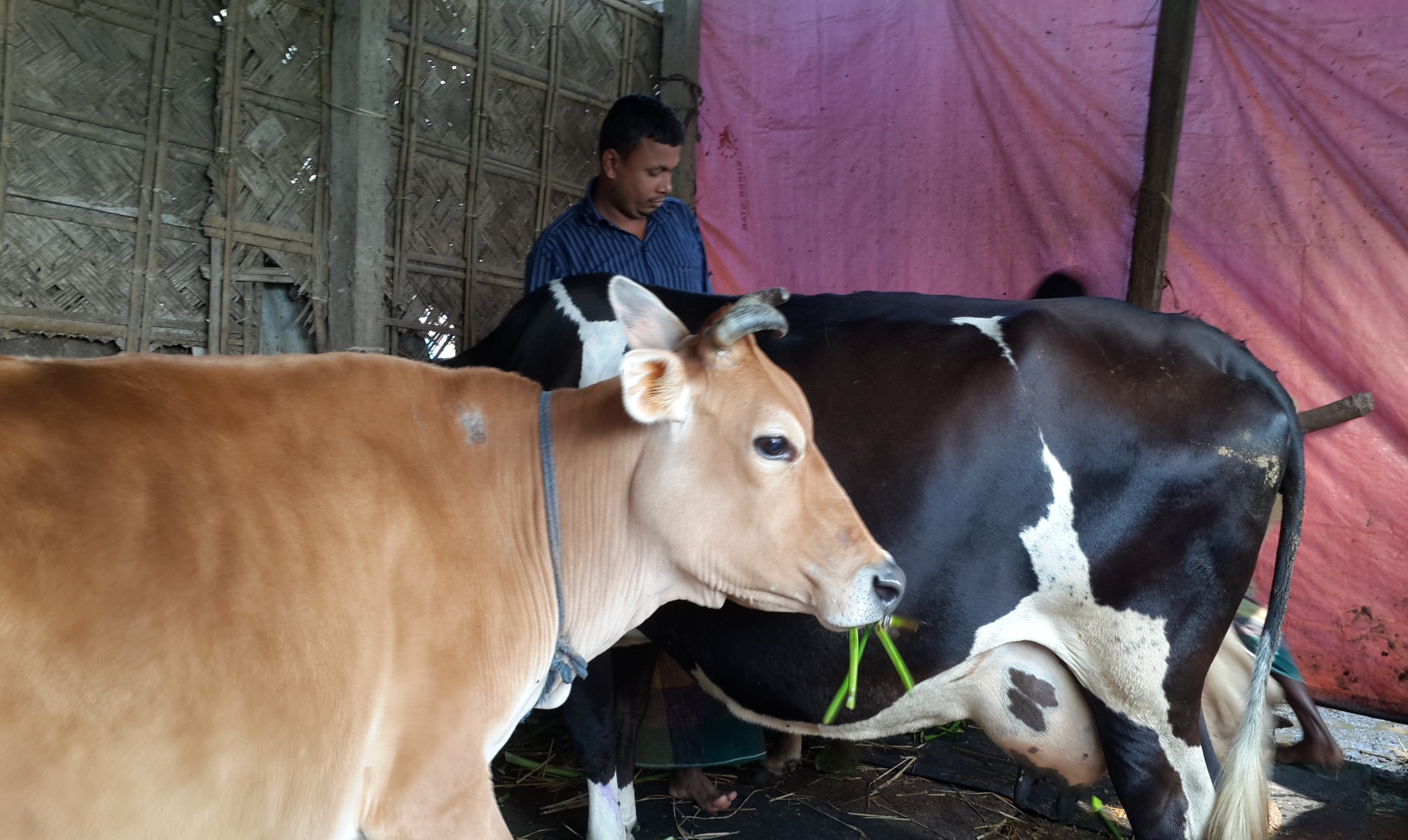 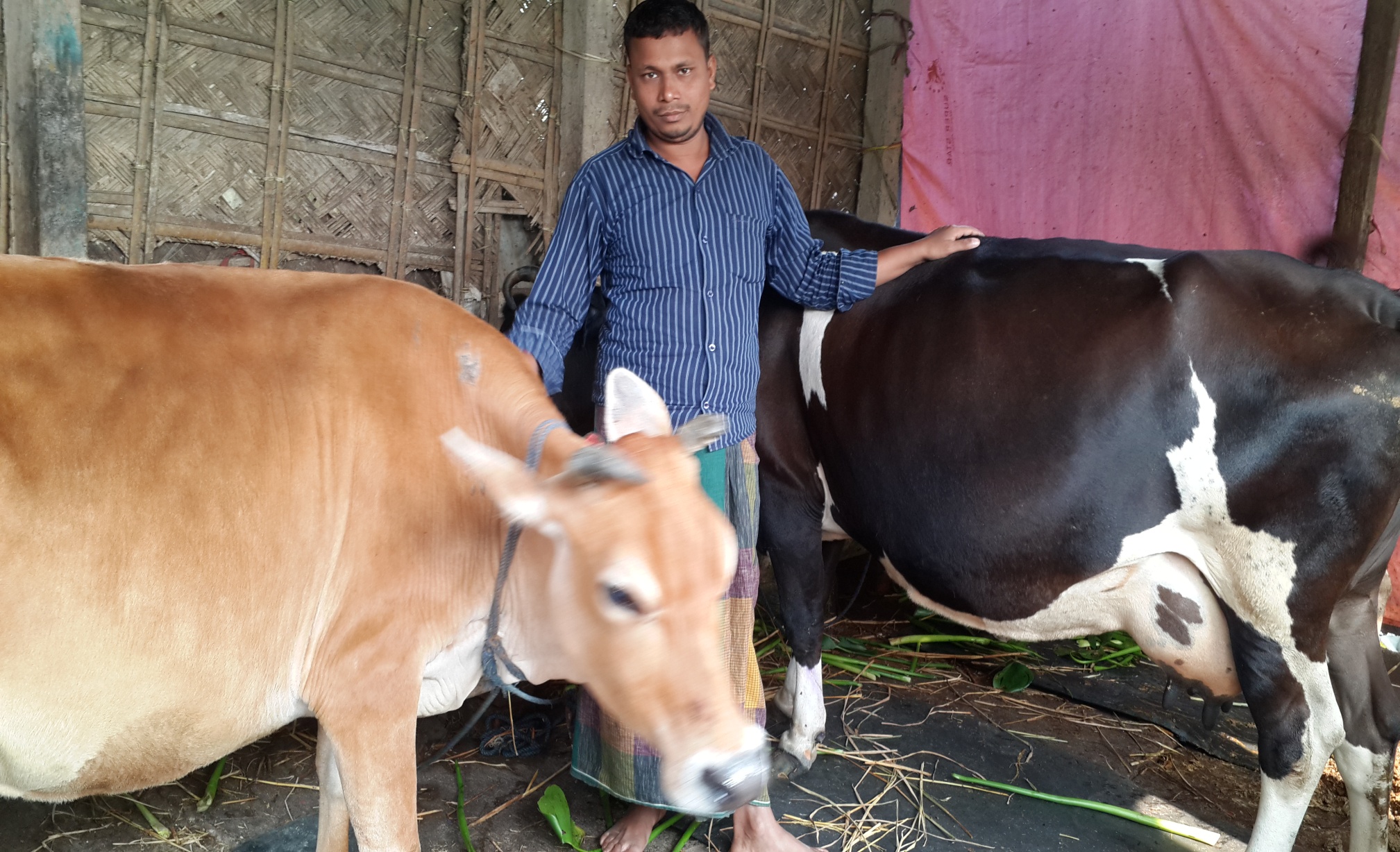 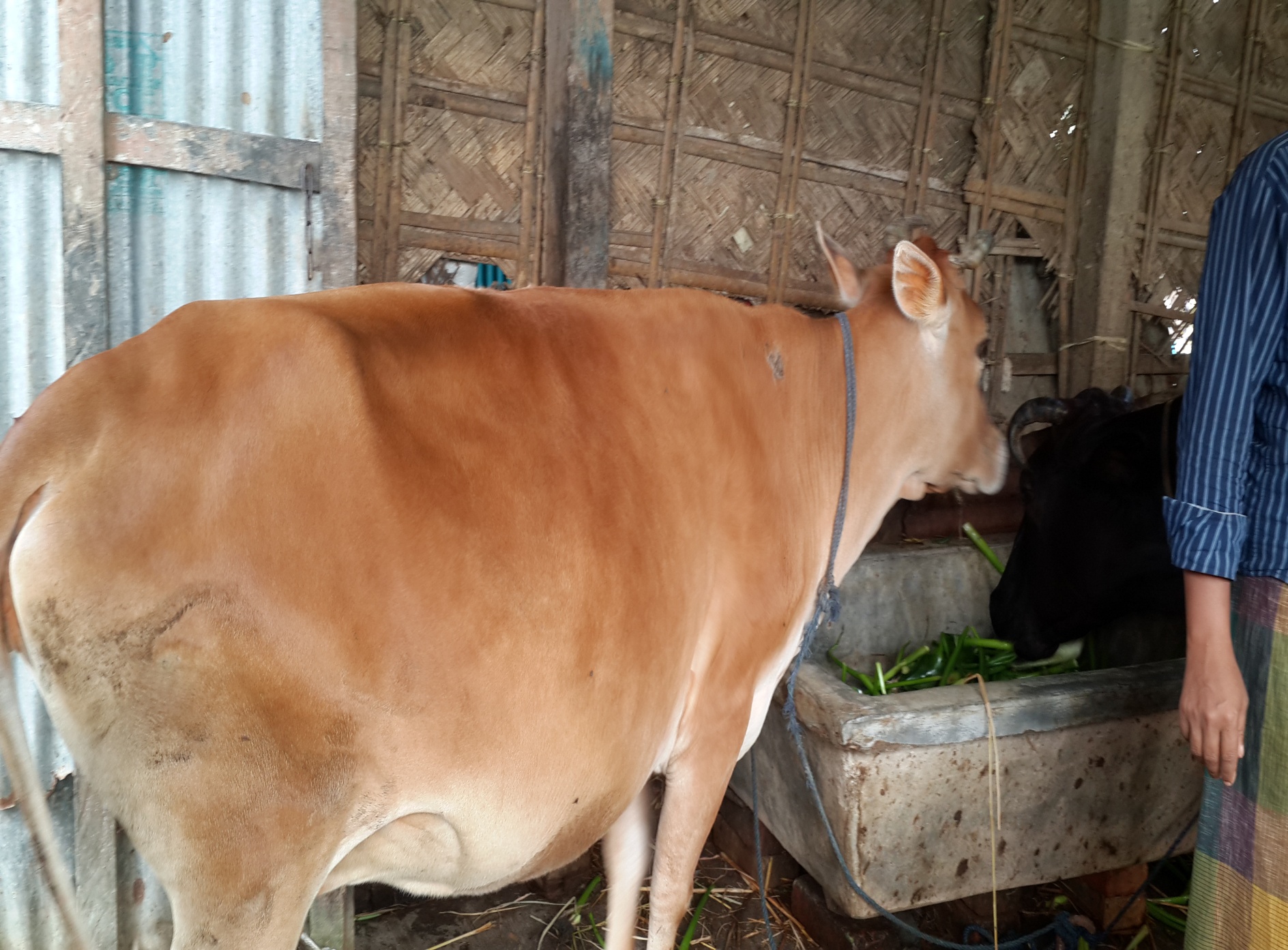 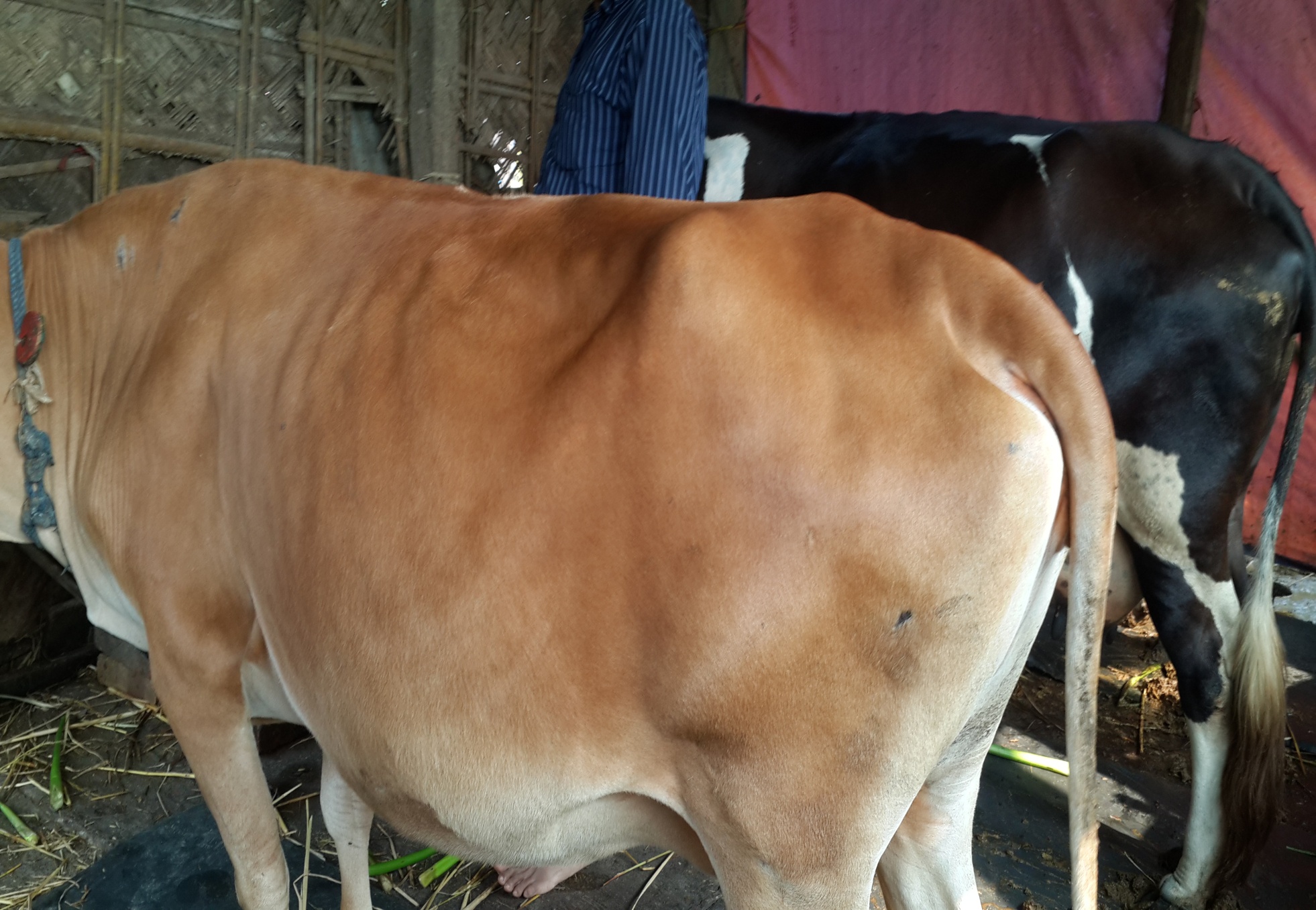 Clear Picture of NID (Both Side)
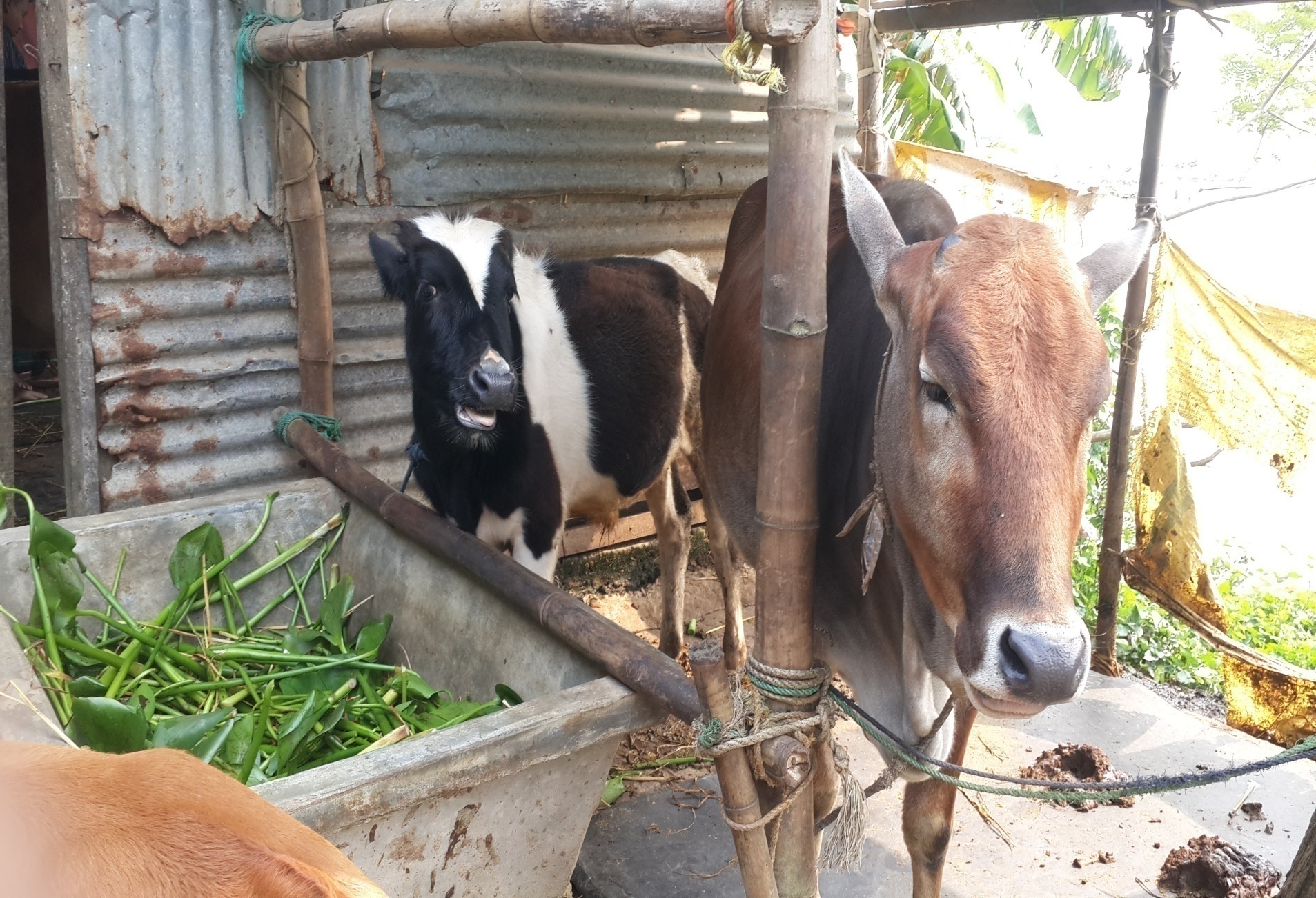 Clear Picture of Trade License
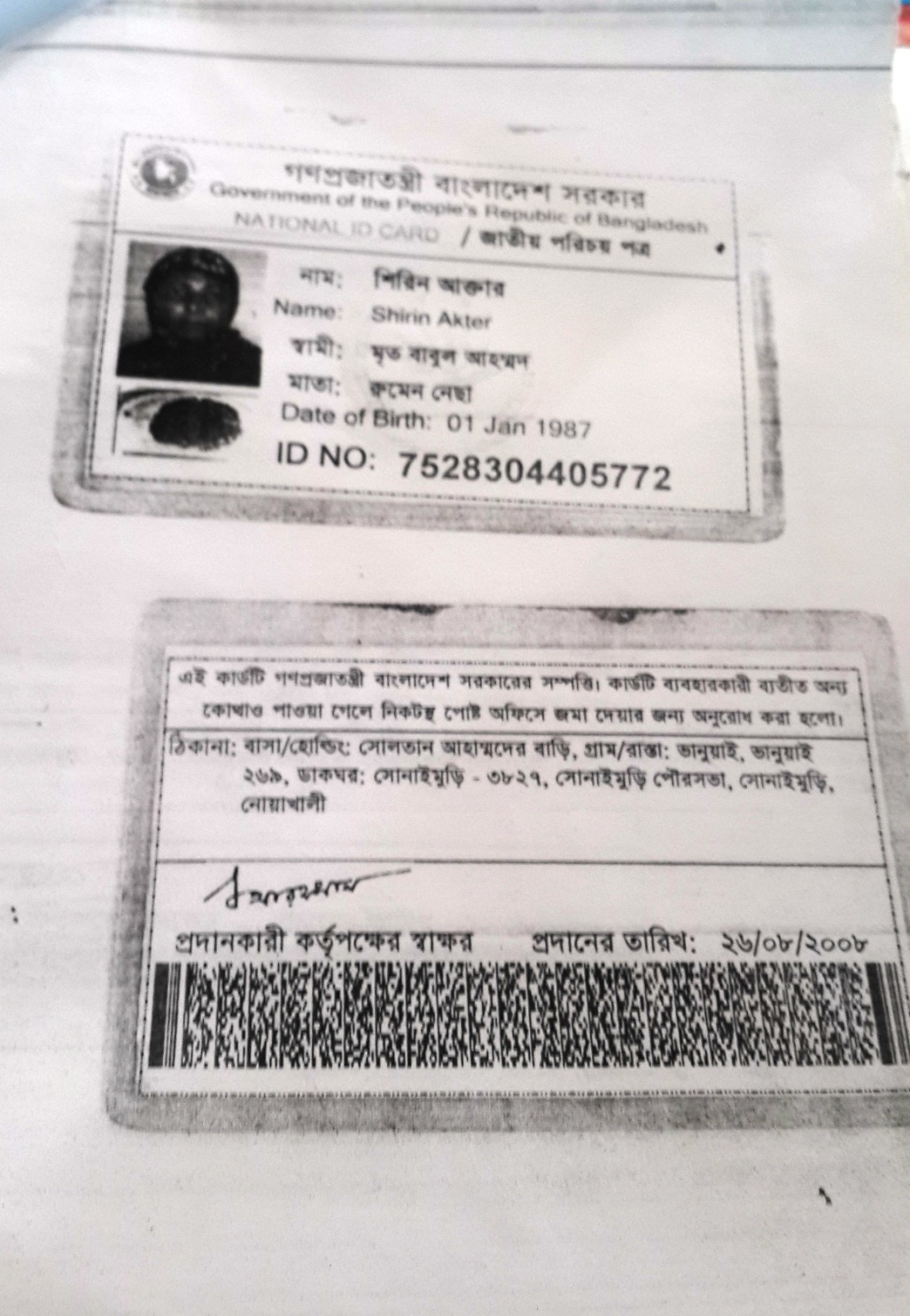 Presented at 
SB Design Lab
On January 2017
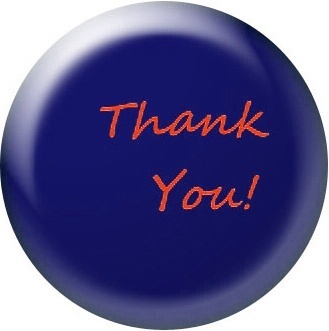 For more information 
Grameen Trust
 Phone No : 9017038
Md. Serazul Islam
Cell No: